CHECK IN CODE 1008
Roles and Responsibilities of Trustees
Pamela L. Beach
General Counsel
Texas Mental Health and Mental Retardation Act of 1965
Authorized local agencies to assume administration of MHMR services

Created Texas Department of MHMR

Established partnerships between local agencies, the State, and the Federal Government

Vague in terms of legal definition and authority of local entity
[Speaker Notes: May 2003 HB 2292 eliminated the Texas Department of MHMR.  November 3, 2003 HB 2292 Transition Plan identifies which remaining or new agencies assume responsibility for the old MHMR functions.]
Texas Health & Safety Code §534.001
Authorizes county, municipality, hospital district, school district [or organizational combination] to establish and operate a Community Center

Community Center plan requires state approval

There are now 39 community centers across the state serving all 254 Texas counties
What is a community center?
Texas Health & Safety Code §534.001(c)
An agency of the state, a governmental unit, and a unit of local government as defined and specified by Chapter 101 and 102 of the Texas Civil Practice & Remedies Code 
Texas Tort Claims Act
A local government as defined by Section 791.003, Government Code 
Interlocal Cooperation Act
A local government for the purposes of Chapter 2259, Government Code
Allows for self insurance by governmental entities
A political subdivision for the purposes of Chapter 172, Local Government Code 
Allows for group benefits programs
What is different about being Governmental?
Why does it matter to a board member?

It forces the community center to conduct its business much differently than if it were a private entity

It makes the board member a public official subject to various criminal penalties for misbehavior in office
Should Not’s
The legislature has adopted the following standards of conduct for state officer:
No gifts;
No other employment or professional activity where you would have to disclose confidential information of the center;
No other employment or compensation that would impair the officer’s or employee’s independence of judgment in the performance of the officer’s or employee’s official duties;
No investments that would create a conflict; or
No bribes.
Texas Penal Code
Section 36.02 – Bribery
Accepting, agreeing to accept, or soliciting any benefit as consideration for a decision, opinion, recommendation, vote, or other exercise of official discretion
Second degree felony, punishable by two to twenty years of imprisonment and a fine of up to $10,000.

Sections 36.07 and 36.08 – Certain gifts are prohibited
You may not solicit, agree to accept, or accept an honorarium in consideration for services you would not have been asked to provide but for your official position.
Most public servants are subject to one or more prohibitions on the acceptance of “benefits” from persons subject to their jurisdiction.
Class A misdemeanor, punishable by up to one year of imprisonment and a fine of up to $4,000.
Texas Penal Code
Section 39.02 - Abuse of Official Capacity
If with the intent to obtain a benefit or harm or defraud, you intentionally or knowingly violate a law relating to your office or misuse government property, services, personnel, or any other thing of value belonging to the government that has come into your custody or possession by virtue of your office.
Class A misdemeanor, punishable by up to one year of imprisonment and a fine of up to $4,000.

Section 39.06 – Misuse of Official Information
As a public servant, you may have access to information that has not been made public.  You cannot use such information in the following ways:
You may not use the information to acquire or help another person to acquire a pecuniary interest in any property, transaction, or enterprise affected by the information. 
You may not speculate or aid another to speculate on the basis of the information. 
You may not disclose or use the information with the intent to obtain a benefit or to harm another. 
Third degree felony, punishable by two to ten years of imprisonment and a fine of up to $10,000.
Texas Local Government Code - Conflict of Interest
Prohibits a local public official from voting or participating on a matter involving a business entity or real property in which the official has a substantial interest if an action on the matter will result in a special economic effect on the business that is distinguishable from the effect on the public, or in the case of a substantial interest in real property, it is reasonably foreseeable that the action will have a special economic effect on the value of the property, distinguishable from its effect on the public.
[Speaker Notes: Section 171.004 requires the filing of an affidavit stating the nature and extent of the conflicting interest and abstention from further participation in the matter.]
Texas Local Government Code - Conflict of Interest
A public official has a substantial interest in a business entity if the official:
Owns 10% or more of the voting stock or shares of the business entity
Owns either 10% or more or $15,000 or more of the fair market value of the business entity; or
Receives funds from the business entity that exceeds 10% of the person’s gross income for the preceding year.

A person has a substantial interest in real property if the interest is an equitable or legal ownership with a fair market value of $2,500 or more.

A public official is also considered to have a substantial interest in a business entity or real property if the official’s relative within the first degree of consanguinity (blood) or affinity (marriage) has a substantial interest in the business entity or real property.
Spouse, parent child, step-child, father or mother-in-law, or son or daughter-in-law
Business that employs the official’s daughter if the official’s daughter earns an income which exceeds 10% of her gross income
[Speaker Notes: Section 171.004 requires the filing of an affidavit stating the nature and extent of the conflicting interest and abstention from further participation in the matter.]
Texas Local Government Code - Conflict of Interest
A public official who has such interest is required to file, before a vote or decision on any matter involving the business entity or real property, an affidavit with the official record keeper, stating the nature and extent of the interest.

In addition, a public official is required to abstain from further participation in the matter.

However, a public official that is required to file an affidavit is not required to abstain from participating in the matter if a majority of the members of the governing body have a substantial interest and are required to file and do file affidavits of similar interests on the same official matter.
[Speaker Notes: Section 171.004 requires the filing of an affidavit stating the nature and extent of the conflicting interest and abstention from further participation in the matter.]
You’re a health care board!
14
OIG  Audits Information for Boards
Keeping your Board informed
Education during each Board meeting
Status of Strategic Planning and Measurement
Keeping Board Bylaws (and Board policies) current
Adherence to contracting procedures 


Sharing Opportunities for Board Education and Training
Training for New Board Members
Annual Texas Council Board and Staff Conference
Annual Board Retreat
Practical Guidance for Health Care Governing Boards on Compliance Oversight
15
Ethics Opinions
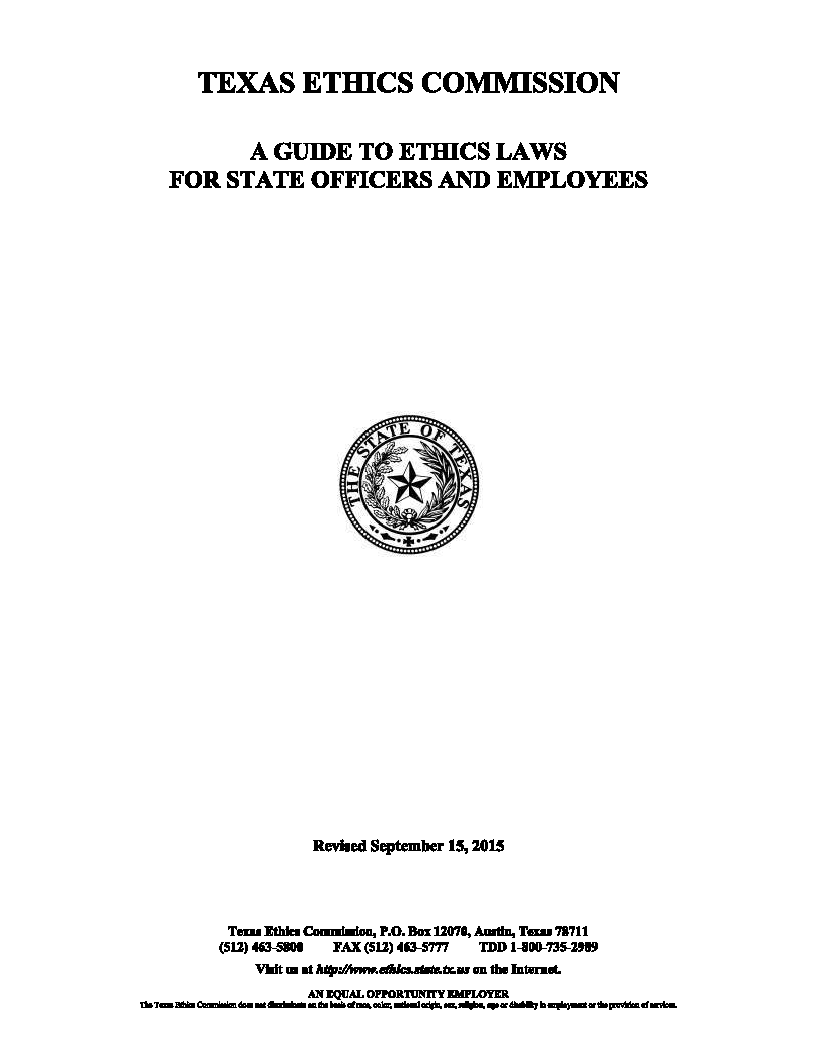 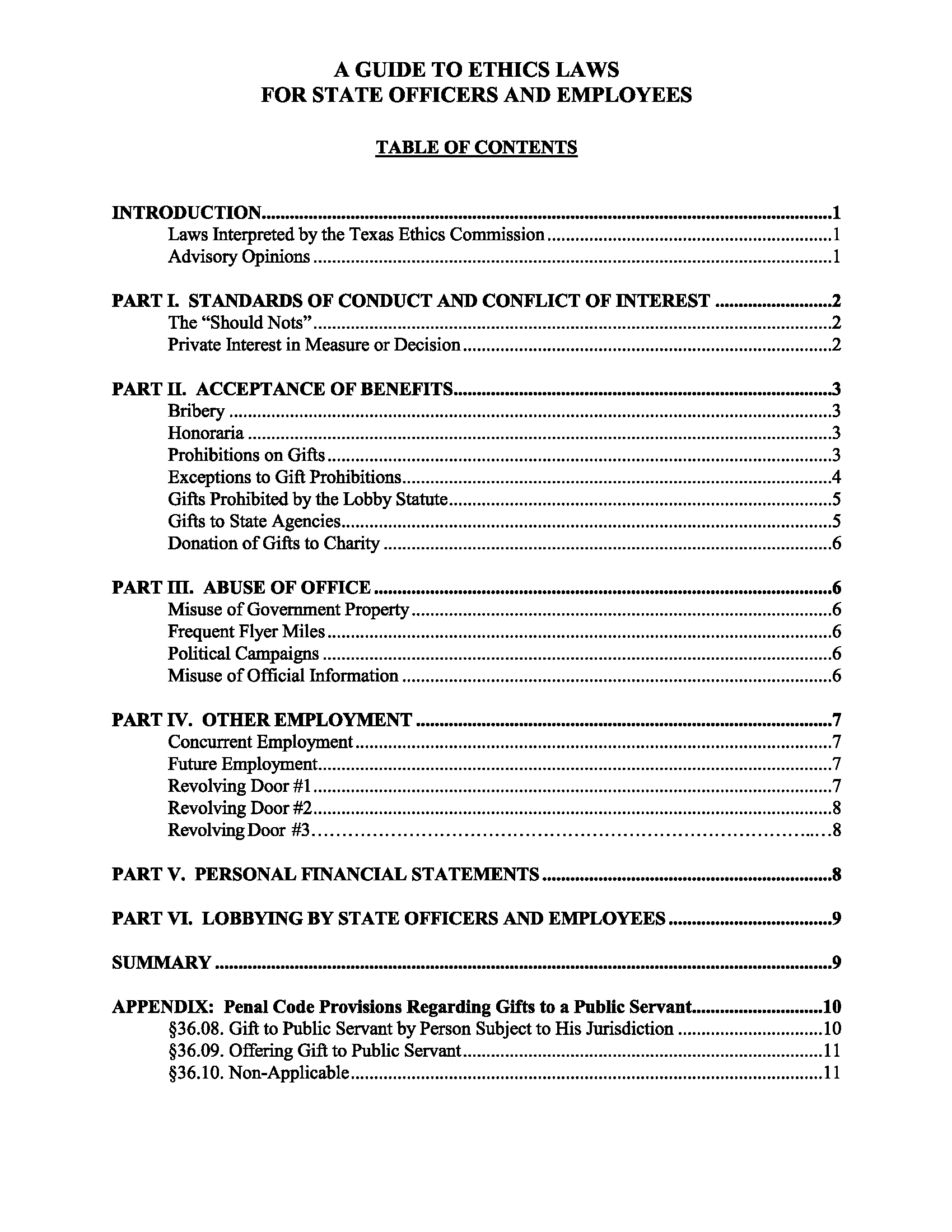 [Speaker Notes: Section 171.004 requires the filing of an affidavit stating the nature and extent of the conflicting interest and abstention from further participation in the matter.]
Other Relevant Laws
Texas Tort Claims Act 
Texas Civil Practice & Remedies Code, §101.001, et seq
Provides immunity from suit for the Community Center unless expressly waived
Limitations on damages
For bodily injury or death - $100,000 for each person and $300,000 for each occurrence
For property damage - $100,000 for each occurrence

Texas Payday Act
Governmental entities are exempt from provisions of the Pay Day Act
Texas Labor Code §61.003

Equal Employment Opportunity Commission (EEOC)
Governmental entities are exempt from suit by EEOC
Only Department of Justice can sue governmental entities
Politely answer the charges, but ALWAYS briefly state you are a governmental entity
[Speaker Notes: Section 171.004 requires the filing of an affidavit stating the nature and extent of the conflicting interest and abstention from further participation in the matter.]
Other Relevant Laws
National Labor Relations Act (NLRA)
Community Centers are exempt from the NLRA
29 U.S.C. §152
Texas law prohibits governmental entities from collectively bargaining with unions
Texas Government Code §617.002

Fair Labor Standards Act (FLSA)
Special Provisions that allow governmental entities to deduct from exempt employee’s pay for parts of days
29 CFR §541.710

Occupational Safety and Health Act (OSHA)
Governmental entities are exempt from OSHA requirements
Occasionally we get a complaint, but we have a form letter prepared for a response
29 CFR §1975.5
[Speaker Notes: Section 171.004 requires the filing of an affidavit stating the nature and extent of the conflicting interest and abstention from further participation in the matter.]
Other Relevant Laws
Drug Testing 
Texas Attorney General opinion which finds random drug testing of governmental employees in Texas is unconstitutional
Gratuitous Payment
Texas Constitution prohibits gratuitous payments to employees
Gratuitous payments cannot include severance payments and bonuses unless they are structured correctly
Guns
Governmental entities may prohibit employees from carrying guns
Governmental entities cannot prohibit clients or visitors from legally carrying weapons
Texas Government Code §411.203
[Speaker Notes: Section 171.004 requires the filing of an affidavit stating the nature and extent of the conflicting interest and abstention from further participation in the matter.]
Other Relevant Laws
Open Meetings Act

Public Information Act

The PIA required that either the Board is trained or the Board can delegate training to an employee is the Center.

Don’t forget to sign the opt out page!
20
First Amendment Audits
National trend in the United States in which members of the public
film local entity staff 
doing their work in public spaces
21
First Amendment Audits
First Amendment Audits Reported 
In or near police buildings
At governing body meetings
On sidewalks
At crime scenes
In parks, at festivals
Inside city hall and other municipal facilities

First Amendment Audits Now a Long-Term Trend
Auditor visits and claims for at least 10 years
Both “frequent flyers” and “one-timers”
Many know how to “push buttons” and where “lines are drawn”
22
First Amendment Audits
National trend in the United States in which members of the public
film local entity staff 
doing their work in public spaces
23
Key Takeaways
Courts say the public can record any public employee in any public place, including public areas in public buildings
Generally speaking, telling an auditor “you can’t record here” when they are in a public place is not appropriate or legalHowever, first responders can request persons to move back to film if they are interfering with operations
24
How to handle First Amedment Audits
Be prepared at Board Meetings and have a strategy
Take a deep breath
Be patient and polite
Secure any confidential information
Don’t be provoked
25
Health Care Entity
The Center is a health care entity.  It’s important as board members that you ask three questions:
Does the Center have a compliance plan?
Does the Center have a Compliance officer?
Has the board adopted the center Code of Conduct?
26
No Gifts!!
Federal laws about gifts for health care entities are different and much more stringent.
No gifts:  there is no de minimus rule.  Take nothing, not a pen, not a coffee mug.
If the OIG comes in to investigate fraud, these will count as additional crimes.
27
Community Center Governance
Applicable Statutes, Codes, Rules, etc.
Texas Health and Safety Code, §534.001, et seq

Standards of Administration for Board of Trustees
Department of State Health Services
25 Texas Administrative Cod §411.310
Department of Aging and Disability Services
40 Texas Administrative Code §1.310

Center By-Laws and Center Plan

Texas Government Code §551.001, et seq
	Texas Open Meeting Act
534.002
Sec. 534.002. BOARD OF TRUSTEES FOR CENTER 
ESTABLISHED BY ONE LOCAL AGENCY. 

(a)The board of trustees of a community center established by one local agency is composed of:

(1) the members of the local agency's governing body;

(2) not fewer than five or more than nine qualified voters
 who reside in the region to be served by the center and 
who are appointed by the local agency's governing body; 
and
(3)  a sheriff or a representative of a sheriff of a county in the region served by the community center who is appointed by the local agency's governing body to serve as an ex officio nonvoting member.
30
534.003
Sec. 534.003.  BOARD OF TRUSTEES FOR CENTER STABLISHED BY AT LEAST TWO LOCAL AGENCIES

(a)  Except as provided by Subsection (a-1), the board of trustees of a community center established by an organizational combination of local agencies is composed of not fewer than five or more than 13 members.

(a-1)  In addition to the members described by Subsection (a), the board of trustees of a community center must include:
	(1)  if the region served by the community center consists of only one county, the sheriff of that county or a representative of the sheriff to serve as an ex officio nonvoting member; or
	(2)  if the region served by the community center consists of more than one county, sheriffs from at least two of the counties in the region served by the community center or representatives of the sheriffs to serve as ex officio nonvoting members.
31
Health & Safety Code
534.006(b) Before a member of the board of trustees may assume office, the member shall attend at least one training session administered by Center’s professional staff to receive information relating to: 
The enabling legislation that created the Community Center;
The programs the Center operates;
The Center’s budget for that program year;
Results of the most recent formal audit; 
Requirements of Chapter 551 of the Texas Government Code (Open Meetings Act), and Chapter 552 of the Texas Government Code (Public Information Act); 
Requirements of conflict-of-interest laws and other laws relating to public officials; and
Ethics policies adopted by the Center.
Standards of Administration for Board of Trustees
Annual training:
    Training methodologies may include:
      presentations by staff at regular board sessions;
      on-site program visits;
      statewide and regional training conferences;
      seminars to enhance team building skills;
      regional and cross-training with other community centers and their boards of   trustees; and
      formal and informal meetings with tenured trustee members.
[Speaker Notes: 40 TAC 1.305 issuance of a “Certificate of recognition as a community center”]
Standards of Administration for Board of Trustees
Topics may include:

risk management;
budget analysis;
consumer rights;
strategic planning; and
new legislative and contractual requirements of community centers.
[Speaker Notes: 40 TAC 1.305 issuance of a “Certificate of recognition as a community center”]
Health  & Safety Code 534.0065
QUALIFICATIONS; CONFLICT OF INTEREST; REMOVAL. 

(f) Not later than the date on which a member of the board of trustees takes office by appointment or reappointment and not later than the anniversary of that date, each member shall annually execute and file with the community center an affidavit acknowledging that the member has read the requirements for qualification, conflict of interest, and removal prescribed by this chapter.
35
Form  A
https://www.hhs.texas.gov/providers/behavioral-health-services-providers/behavioral-health-provider-resources/community-mental-health-contracts
36
Form A
37
Form A
38
Texas Health & Safety Code
534.008 – Administration of Board
The board of trustees is responsible for the effective administration of the community center. 
The board of trustees shall make policies that are consistent with the department’s rules and standards.

534.009 – Board Meetings
The board of trustees shall adopt rules regarding the holding of regular and special meetings. 	
Board meetings are open to the public to extent required by and in accordance with Chapter 551, Government Code.	
The board of trustees shall keep a record of its proceedings in accordance with Chapter 551, Government Code.  The record is open for public inspection in accordance with that law.
Board of Trustees shall send to the department of each appointing local agency a copy of approved board meeting minutes.
Texas Health & Safety Code
534.010 – Executive Director
The board of trustees shall appoint an executive director for the community center
534.011 – Personnel
The executive director, in accordance with the policies of the board of trustees, shall employ and train personnel to administer the community center's programs and services. The community center may recruit those personnel and contract for recruiting and training purposes.
The board of trustees shall provide employees of the community center with appropriate rights, privileges, and benefits.
The board of trustees may provide workers' compensation benefits.
H&SC 534.014 Request for Funds
(a) Each community center shall annually provide to each local agency that appoints members to the board of trustees a copy of the center’s:

(1) approved fiscal year operating budget; 
(2) most recent annual financial audit; and 
(3) staff salaries by position.

(b) The board of trustees shall annually submit to each local agency that appoints the members a request for funds or in-kind assistance to support the center.
534.021 Approval & Notification
A community center must receive from the department prior written approval to acquire real property, including a building, if the acquisition involves the use of department funds or local funds required to match department funds.  In addition, for acquisition of nonresidential property, the community center must notify each local agency that appoints members to the board of trustees not later than the 31st day before it enters into a binding obligation to acquire the property.
(b)  	A community center must notify the department and each local agency that appoints members to the board of trustees not later than the 31st day before it enters into a binding obligation to acquire real property, including a building, if the acquisition does not involve the use of department funds or local funds required to match department funds.  The commissioner, on request, may waive the 30-day requirement on a case-by-case basis.
Board of Trustee Authority
The Board of Trustees can only act (1) through a majority vote (2) at a meeting posted in accordance with the Texas Open Meetings Act (3) in which a quorum of the Board of Trustees is present

Individual Board of Trustee members, including the Chair, have no express authority

Action, or votes, may only be taken on properly posted items, which usually means listed on the Agenda
Standards of Administration for Board of Trustees
(a) 	Each board of trustees must: 
(1) 	retain all financial records, supporting documents, statistical records, and any other documents pertinent to its community center budgets, contracts, performance/workload measure, and persons served for a period of five years. If audit discrepancies have not been resolved at the end of five years, the records must be retained until resolution; 
(2) 	deposit community center funds through the Federal Deposit Insurance Corporation or the Federal Savings and Loan Insurance Corporation, or to secure deposits using collateral in a manner that protects the deposited funds; and 
(3) 	ensure that Department of Aging and Disability Services (DADS) and Department of State Health Services (DSHS) have unrestricted access to all facilities, records, data, and other information under control of the community center or its contractors as necessary to enable DADS and DSHS to audit, monitor, and review all financial and programmatic activities and services associated with the center as provided by Texas Health and Safety Code, §534.033(a).
[Speaker Notes: 40 TAC 1.305 issuance of a “Certificate of recognition as a community center”]
Standards of Administration con.
(b) Before assuming office receive training on:

(A) The importance of local planning and the role and function of the board of trustees, planning advisory committees, community center staff, and other service organizations;

(B)  The current philosophies nad program principles on which service delivery systems are founded information about the service and support needs of people with mental illnesses, intellectual disabilities, and related conditions, and the range of environments in which those services may be delivered;
45
Standards of Administration for Board of Trustees
(C)  an overview of mental illnesses, mental retardation, and related conditions; 
(D) an overview of the current local and state service delivery system,   including descriptions of the types of mental health and mental retardation services provided by the community center; and 
(E) applicable state and federal laws, rules, standards, and regulations.
[Speaker Notes: 40 TAC 1.305 issuance of a “Certificate of recognition as a community center”]
Individual Immunity
Three types of immunity apply to public officials
Legislative
Judicial
Qualified/Official
Legislative – Absolute Immunity
To be entitled to absolute immunity, the Board member must be performing legislative acts such as Board Resolutions

An individual is shielded by absolute immunity, which applies even when the individual is acting in bad faith

However, the Board may incur liability for the individual’s bad acts
Qualified/Official Immunity
To be entitled to official immunity, the Board member must be:
Performing discretionary (not ministerial) duties
A discretionary act involves personal deliberation, decision and judgment
A ministerial act is one that is prescribed and defined by the law with such precision and certainty as to leave nothing to the exercise of discretion or judgment
In good faith
Would a reasonably prudent person in the same or similar circumstances have taken the same actions
Within the scope of his authority
Immunity does not protect a board member from, and a member may be personally liable for, acts that exceed the authority conferred by law, such as false, defamatory statements
Open Meetings Act
Quick Tips
50
Quick Tips – Preparing to Meet
A quorum of members is able to attend the board meeting.  
New board members have received the appropriate orientation materials.  
When determining the time and location of the board meeting the needs of the community were considered. 
A public meeting notice providing the date, hour, place and topics that will be covered was posted at a place convenient to the public at least 72 hours before the scheduled time of the meeting unless an emergency meeting is being called. 
If the board meeting is going to be conducted remotely, board members and the public have been properly notified of how they can participate in the meeting through the use of technology. 
A meeting agenda, which includes a description of the items that will be discussed and acted upon, has been developed and publicly posted prior to the meeting. 
A board packet was developed for board members that includes a description of the items that will be discussed including important background information and any supporting documentation.
Quick Tips - Conducting Board Business
A quorum of board members are present. 
The board meeting is open to the public. 
Time is provided in the board agenda for public comment and feedback. 
There is an agenda for the board meeting, and it is being followed. 
Board members who have a conflict of interest in regard to an action taken by the board are reminded to abstain from voting. 
The board has developed and follows bylaws which provide details on how board business is to be conducted; how committees are to be formed and function; and the procedure for calling emergency and closed meetings. 
Someone has been designated to tape record the meeting or to take meeting minutes which include a description of any proposed action item, discussed and decided including a record, of any orders, votes, decisions or actions taken.
52
Quick Tips – Going into Closed Session
The board first convenes in open session.
The closed session item is on the agenda and the legal basis must be specific enough to give the public notice of the item.
Chair announces the closed session and reads the agenda item with the time. 
Closed session is held.
Board reconvenes in open session and may vote on an agenda item.
A certified agenda is kept of the closed session.  This is a brief description of the item discussed.
53
Quick Tips – After the meeting
A tape recording of the board meeting or meeting minutes are made available to the public for their review upon request. 

 Committees are working to prepare for future meetings. 

The board chair is gathering input for future agenda items. 

Action items from the meeting are assigned and follow up is monitored
54
Questions?